Primary 4: Book of Mormon 
Lesson 18
King Lamoni’s Father Is Converted
SAMPLE
Resurrection
__________
Jesus Christ 
Atonement
_________
Physical Death
_________
Sin
_________
Repentance
_________
The Fall
_________
Plan of Redemption
_________
Creation
_________
And it came to pass that when Aaron saw that the king would believe his words, he began from the creation of Adam, reading the scriptures unto the king—how God created man after his own image, and that God gave him commandments, and that because of transgression, man had fallen. 
Alma 22:12
And we see that death comes upon mankind, yea, the death which has been spoken of by Amulek, which is the temporal death; nevertheless there was a space granted unto man in which he might repent; therefore this life became a probationary state; a time to prepare to meet God; a time to prepare for that endless state which has been spoken of by us, which is after the resurrection of the dead. Alma 12:24
Resurrection
__________
Jesus Christ 
Atonement
_________
And since man had fallen he could not merit anything of himself; but the sufferings and death of Christ atone for their sins, through faith and repentance, and so forth; and that he breaketh the bands of death, that the grave shall have no victory, and that the sting of death should be swallowed up in the hopes of glory; and Aaron did expound all these things unto the king. 
Alma 22:14
Now, if it had not been for the plan of redemption, which was laid from the foundation of the world, there could have been no resurrection of the dead; but there was a plan of redemption laid, which shall bring to pass the resurrection of the dead, of which has been spoken.
Alma 12:25
Physical Death
_________
Sin
_________
Now Aaron began to open the scriptures unto them concerning the coming of Christ, and also concerning the resurrection of the dead, and that there could be no redemption for mankind save it were through the death and sufferings of Christ, and the atonement of his blood. Alma 21:9
Now we see that Adam did fall by the partaking of the forbidden fruit, according to the word of God; and thus we see, that by his fall, all mankind became a lost and fallen people.
Alma 12:22
Repentance
_________
The Fall
_________
Plan of Redemption
_________
O God, Aaron hath told me that there is a God; and if there is a God, and if thou art God, wilt thou make thyself known unto me, and I will give away all my sins to know thee, and that I may be raised from the dead, and be saved at the last day. And now when the king had said these words, he was struck as if he were dead.
Alma 22:18
But Aaron said unto him: If thou desirest this thing, if thou wilt bow down before God, yea, if thou wilt repent of all thy sins, and will bow down before God, and call on his name in faith, believing that ye shall receive, then shalt thou receive the hope which thou desirest. 
Alma 22:16
Creation
_________
And it came to pass that when Aaron saw that the king would believe his words, he began from the creation of Adam, reading the scriptures unto the king—how God created man after his own image, and that God gave him commandments, and that because of transgression, man had fallen. 
Alma 22:12
And it came to pass that when Aaron saw that the king would believe his words, he began from the creation of Adam, reading the scriptures unto the king—how God created man after his own image, and that God gave him commandments, and that because of transgression, man had fallen. 
Alma 22:12
And we see that death comes upon mankind, yea, the death which has been spoken of by Amulek, which is the temporal death; nevertheless there was a space granted unto man in which he might repent; therefore this life became a probationary state; a time to prepare to meet God; a time to prepare for that endless state which has been spoken of by us, which is after the resurrection of the dead. Alma 12:24
And we see that death comes upon mankind, yea, the death which has been spoken of by Amulek, which is the temporal death; nevertheless there was a space granted unto man in which he might repent; therefore this life became a probationary state; a time to prepare to meet God; a time to prepare for that endless state which has been spoken of by us, which is after the resurrection of the dead. Alma 12:24
Set of 2
And since man had fallen he could not merit anything of himself; but the sufferings and death of Christ atone for their sins, through faith and repentance, and so forth; and that he breaketh the bands of death, that the grave shall have no victory, and that the sting of death should be swallowed up in the hopes of glory; and Aaron did expound all these things unto the king. 
Alma 22:14
And since man had fallen he could not merit anything of himself; but the sufferings and death of Christ atone for their sins, through faith and repentance, and so forth; and that he breaketh the bands of death, that the grave shall have no victory, and that the sting of death should be swallowed up in the hopes of glory; and Aaron did expound all these things unto the king. 
Alma 22:14
Now, if it had not been for the plan of redemption, which was laid from the foundation of the world, there could have been no resurrection of the dead; but there was a plan of redemption laid, which shall bring to pass the resurrection of the dead, of which has been spoken.
Alma 12:25
Now, if it had not been for the plan of redemption, which was laid from the foundation of the world, there could have been no resurrection of the dead; but there was a plan of redemption laid, which shall bring to pass the resurrection of the dead, of which has been spoken.
Alma 12:25
Now Aaron began to open the scriptures unto them concerning the coming of Christ, and also concerning the resurrection of the dead, and that there could be no redemption for mankind save it were through the death and sufferings of Christ, and the atonement of his blood. Alma 21:9
Now Aaron began to open the scriptures unto them concerning the coming of Christ, and also concerning the resurrection of the dead, and that there could be no redemption for mankind save it were through the death and sufferings of Christ, and the atonement of his blood. Alma 21:9
Now we see that Adam did fall by the partaking of the forbidden fruit, according to the word of God; and thus we see, that by his fall, all mankind became a lost and fallen people.
Alma 12:22
Now we see that Adam did fall by the partaking of the forbidden fruit, according to the word of God; and thus we see, that by his fall, all mankind became a lost and fallen people.
Alma 12:22
O God, Aaron hath told me that there is a God; and if there is a God, and if thou art God, wilt thou make thyself known unto me, and I will give away all my sins to know thee, and that I may be raised from the dead, and be saved at the last day. And now when the king had said these words, he was struck as if he were dead.
Alma 22:18
O God, Aaron hath told me that there is a God; and if there is a God, and if thou art God, wilt thou make thyself known unto me, and I will give away all my sins to know thee, and that I may be raised from the dead, and be saved at the last day. And now when the king had said these words, he was struck as if he were dead.
Alma 22:18
But Aaron said unto him: If thou desirest this thing, if thou wilt bow down before God, yea, if thou wilt repent of all thy sins, and will bow down before God, and call on his name in faith, believing that ye shall receive, then shalt thou receive the hope which thou desirest. 
Alma 22:16
But Aaron said unto him: If thou desirest this thing, if thou wilt bow down before God, yea, if thou wilt repent of all thy sins, and will bow down before God, and call on his name in faith, believing that ye shall receive, then shalt thou receive the hope which thou desirest. 
Alma 22:16
Alma 12; 20-22
Resurrection
__________
Jesus Christ 
Atonement
_________
Physical Death
_________
Sin
_________
Repentance
_________
The Fall
_________
Plan of Redemption
_________
Creation
_________
Alma 12; 20-22
Resurrection
__________
Jesus Christ 
Atonement
_________
Physical Death
_________
Sin
_________
Repentance
_________
The Fall
_________
Plan of Redemption
_________
Creation
_________
Answers
Resurrection
Alma 22:14
Jesus Christ 
Atonement
Alma 21:9
Physical Death
Alma 12:24
Sin
Alma 22:18
Repentance
Alma 22:16
The Fall
Alma 12:22
Plan of Redemption
Alma 12:25
Creation
Alma 22:12
And it came to pass that when Aaron saw that the king would believe his words, he began from the creation of Adam, reading the scriptures unto the king—how God created man after his own image, and that God gave him commandments, and that because of transgression, man had fallen. Alma 22:12
And we see that death comes upon mankind, yea, the death which has been spoken of by Amulek, which is the temporal death; nevertheless there was a space granted unto man in which he might repent; therefore this life became a probationary state; a time to prepare to meet God; a time to prepare for that endless state which has been spoken of by us, which is after the resurrection of the dead. Alma 12:24
Creation
Adam and Eve—Fall
Sin
Physical Death
Jesus Christ—Atonement
Resurrection
Repentance
Plan of Redemption
And since man had fallen he could not merit anything of himself; but the sufferings and death of Christ atone for their sins, through faith and repentance, and so forth; and that he breaketh the bands of death, that the grave shall have no victory, and that the sting of death should be swallowed up in the hopes of glory; and Aaron did expound all these things unto the king. Alma 22:14
Now, if it had not been for the plan of redemption, which was laid from the foundation of the world, there could have been no resurrection of the dead; but there was a plan of redemption laid, which shall bring to pass the resurrection of the dead, of which has been spoken.
Alma 12:25
Now we see that Adam did fall by the partaking of the forbidden fruit, according to the word of God; and thus we see, that by his fall, all mankind became a lost and fallen people.
Alma 12:22
Now Aaron began to open the scriptures unto them concerning the coming of Christ, and also concerning the resurrection of the dead, and that there could be no redemption for mankind save it were through the death and sufferings of Christ, and the atonement of his blood. Alma 21:9
O God, Aaron hath told me that there is a God; and if there is a God, and if thou art God, wilt thou make thyself known unto me, and I will give away all my sins to know thee, and that I may be raised from the dead, and be saved at the last day. And now when the king had said these words, he was struck as if he were dead.
Alma 22:18
But Aaron said unto him: If thou desirest this thing, if thou wilt bow down before God, yea, if thou wilt repent of all thy sins, and will bow down before God, and call on his name in faith, believing that ye shall receive, then shalt thou receive the hope which thou desirest. 
Alma 22:16
Aaron
King Lamoni’s Father
King Lamoni
Muloki
Amulek
Alma
1) What is Heavenly Father’s great plan for us called? (The plan of salvation, the plan of redemption, or the plan of happiness.)

2) What does redeem mean? (Save us from the bondage of sin.)

3) Who created the earth? (Jesus Christ, under Heavenly Father’s direction.)

4) Who were the first people on the earth? (Adam and Eve.)

5) What happened because Adam and Eve ate the forbidden fruit? (They were cast out of the Garden of Eden, they could have children, they became mortal, and they were able to choose between right and wrong [see Moses 5:11].)

6) Aaron taught the king from the scriptures or the brass plates. What are the four books of scripture we use to teach the gospel, or plan of redemption? (The Bible, Book of Mormon, Doctrine and Covenants, and Pearl of Great Price.)

7) What was the first thing Aaron taught King Lamoni’s father? (There is a God.)

8) How did Jesus make it possible for us to return to live with him again? (He suffered and died for our sins.)

9) What must we do to be able to return to Heavenly Father? (Repent of our sins, keep our covenants, do good works.)
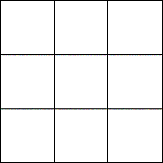 1
2
3
4
5
6
7
8
9
Instructions:

Page 1 sample
Page 2 single page copy one for each child. Read scripture and fill in line under topic
Page 3 Scripture handout (Set of 2)
Page 4 copy and hand to child, the copy scripture handout
Page 5 black and white to color handout
Page 6 Answer page
Page 7 Scriptures and word strips
Page 8-9 Figures for story. Can use on popsicle sticks
Page 10-11 X and O Game in the manual
	Divide the class into two teams. Assign each team a mark, such as X and O. Ask someone from the first team to choose a number from one to nine; then read the corresponding question below. Any member of the team may answer the question. If the team members answer the question correctly, they can put their team’s mark in the square that has the same number as the question they answered. If they don’t answer the question correctly, leave the square blank. Have the two teams alternate turns. The game is over when either team gets three marks in a row, horizontally, vertically, or diagonally.